Benetton Group
Объедененные цвета “Бенеттона” - это все цвета кожи, все краски и проявления нашего мира, где есть счастье, горе, рождение, смерть, любовь и война.
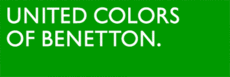 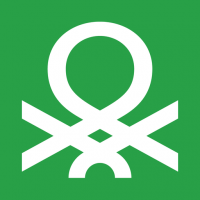 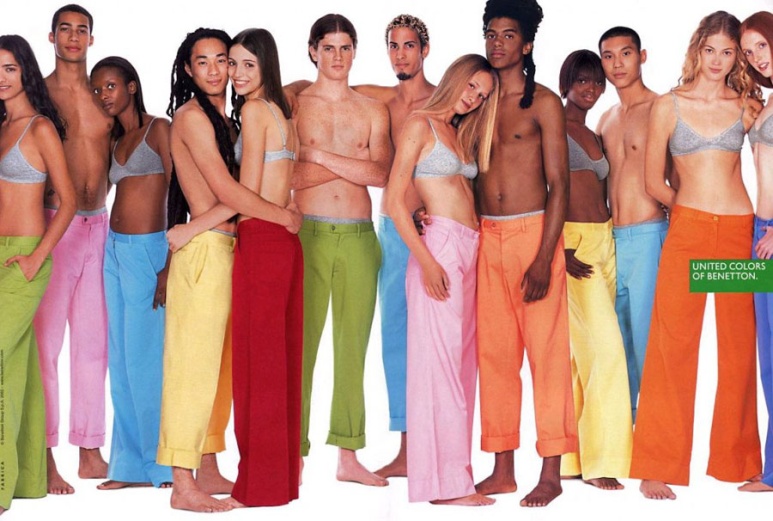 Рыжова Дарина 11-Б
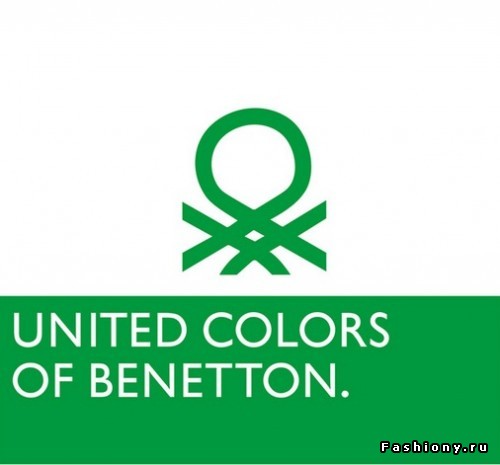 Benetton Group – 

 Группа компаний, один из мировых брендов индустрии моды

 Главное представительство находится в городе Тревизо в Италии
 
 Название происходит от фамилии основателя компании Л. Бенеттона

 Зарегистрирована с 1965 года.

 Тип компании – публичная

 Отрасль – мода

 Размеры - 7000  магазинов в 120 странах мира, 

 Производится более 150 млн единиц в год

 Число сотрудников – 10 000

 Годовой оборот – более 2 млрд. евро
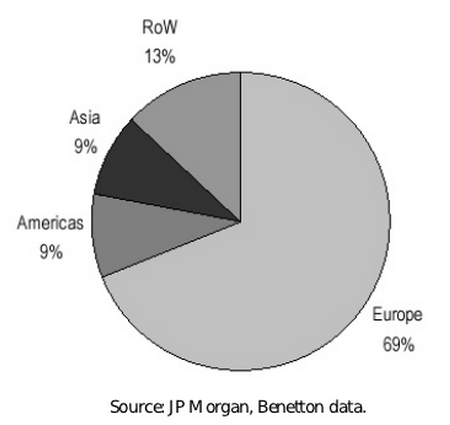 Продукция Benetton Group
United Colors Of Benetton – повседневная одежда

Sisley – фешн-одежда

Playlife – одежда для активного образа жизни

UNDERCOLORS – нижнее белье

ChildBenettone – детская одежда
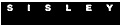 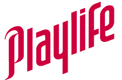 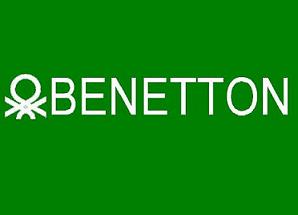 Ценовая политика BG
Жесткая ценовая политика. К каждой вещи прикрепляют ценники с ценой в валюте той страны, куда вещь будет отправлена

В среднем цены колеблются от 10 до 200 евро

Ежегодный прирост Бенеттон около 2%
Партнеры BG
50% акций дизайнерской фирмы Fiorucci

70% акций обувной компании Calzaturificio di Varese

Заключены контракты с фирмой Buvola на продажу часов под маркой Benetton

Контракты с фирмой Polaroid на производство солнцезащитных очков под маркой Benetton
Барьеры развития BG
Продукция компания Бенеттон в последние годы стала восприниматься как нечто устаревшее

Бенеттон меняет образы только раз в год, в отличие от конкурентов (раз в месяц)
Маркетинг BG
Управляющий маркетингом в BG – О. Тоскани

Задачи рекламной кампании: 
.
Создание оригинальной рекламы, сильно отличающейся от рекламы конкурентов 
Продвижение товаров на международном рынке 
Рассказать о взглядах компании
Особенности маркетинга BG
«Мы хотим заставить человека хоть на секунду задуматься над тем, что он видит»

Использование острых социальных проблем:
 «Все цвета мира!»
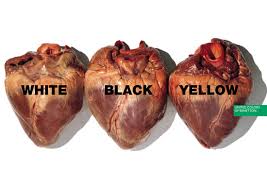 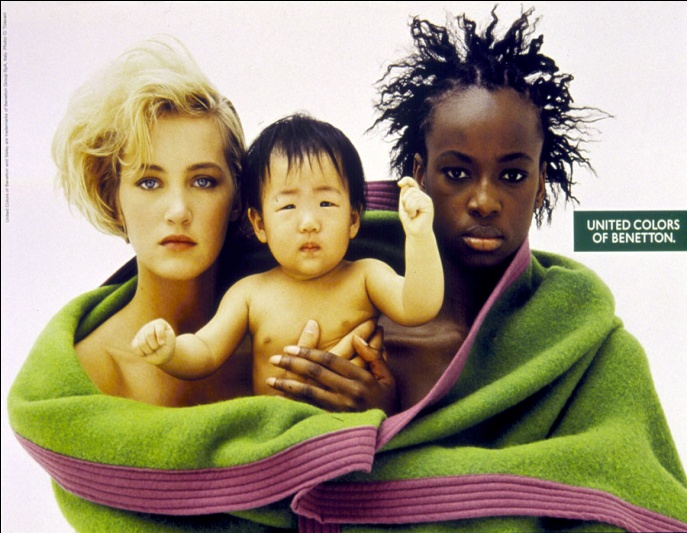 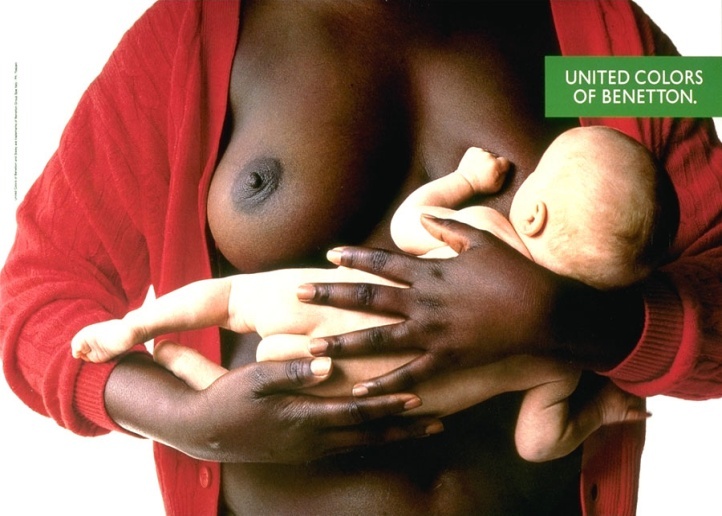 Особенности маркетинга BG
«В войне нет победителей»
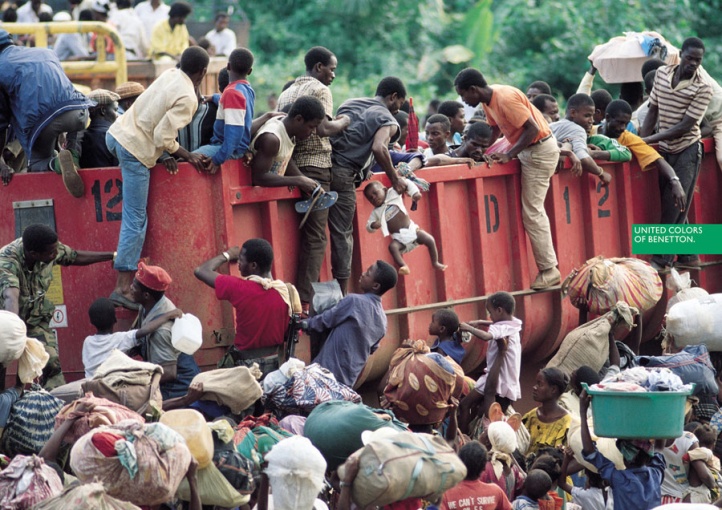 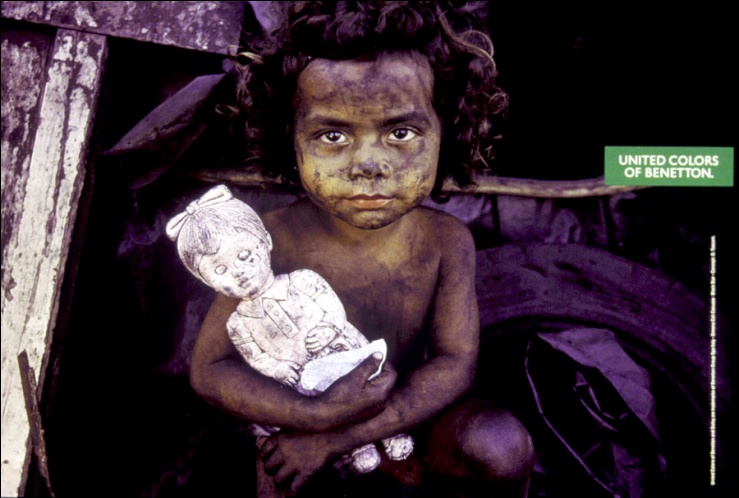 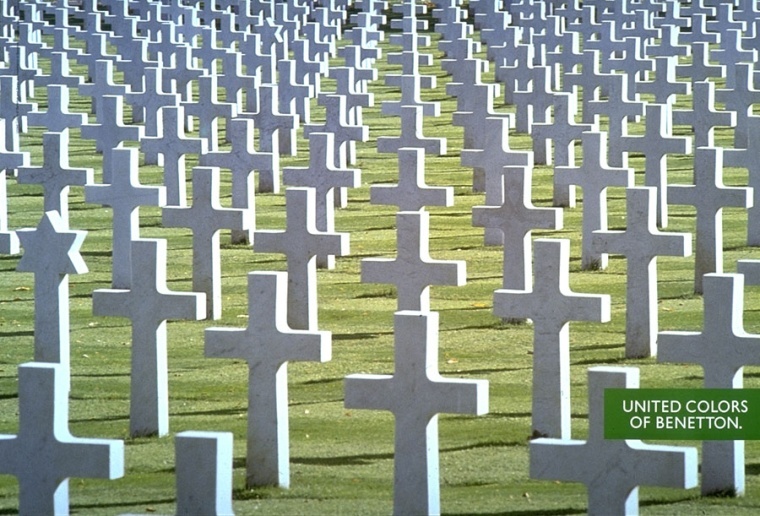 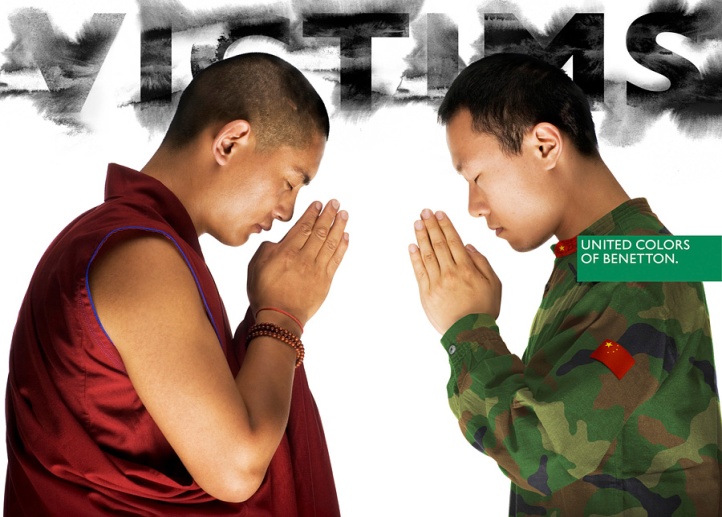 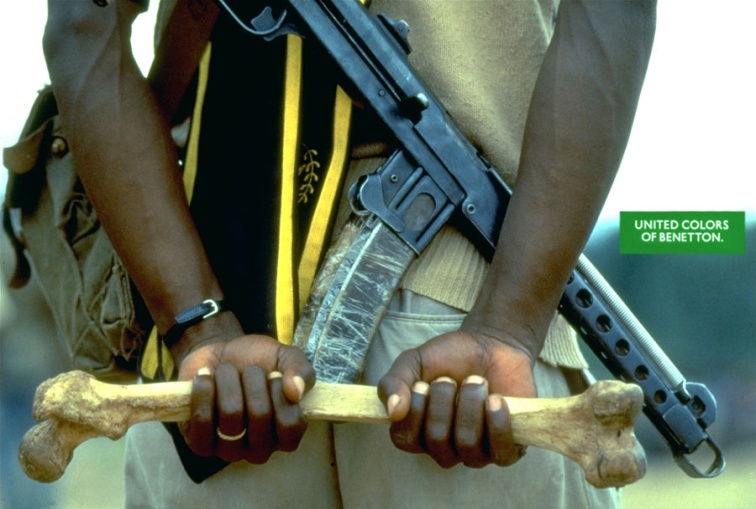 Особенности маркетинга BG
«Unhate»
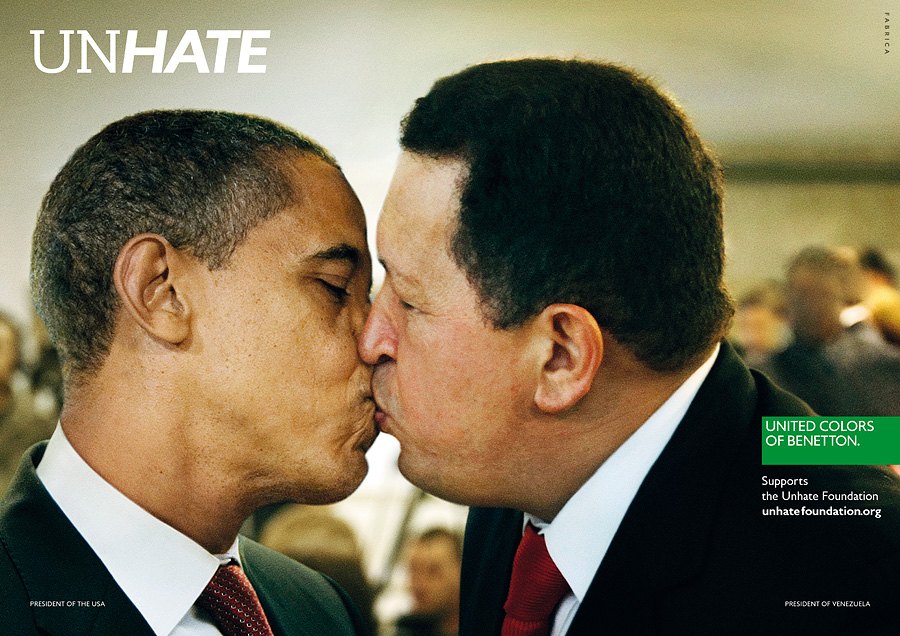 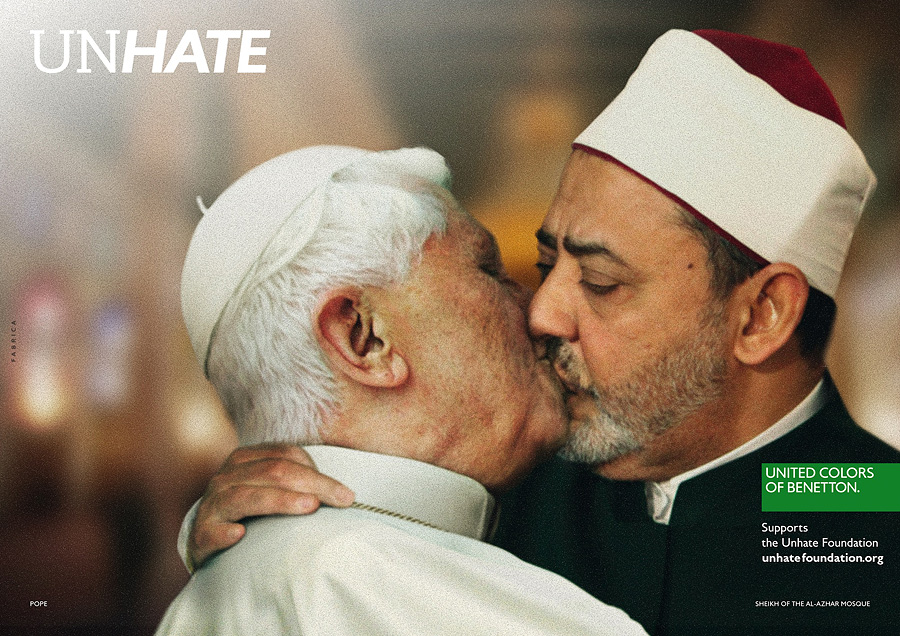 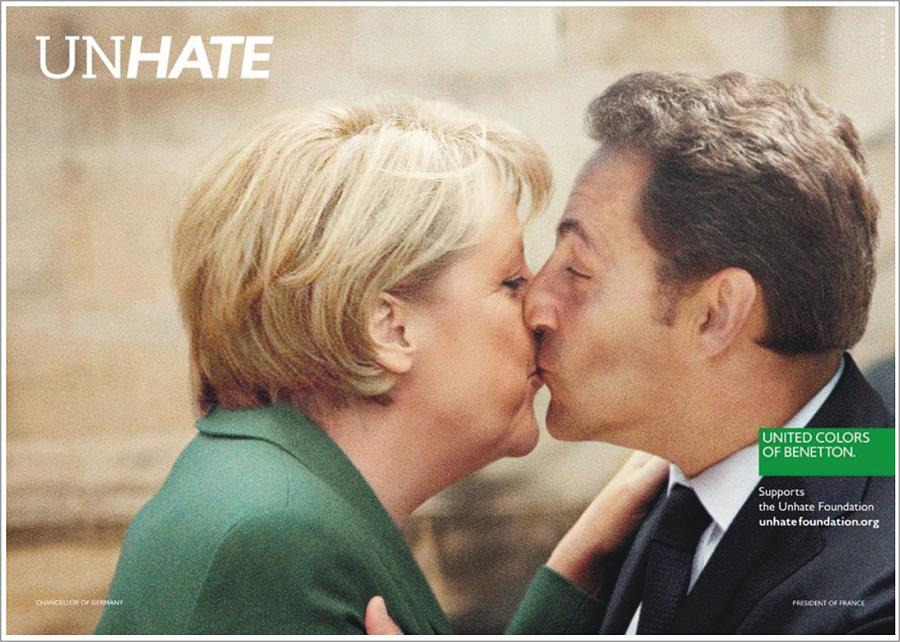 Монополистическая конкуренция
Zara
H&M
Mango
Gap
Max&Co
Cavalli
D&G
Nike
Reebook
Sergio Tacchini
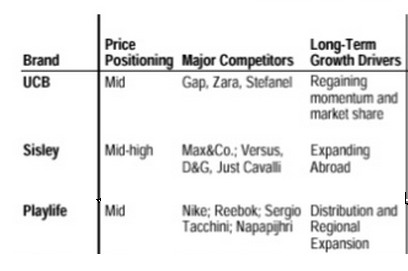 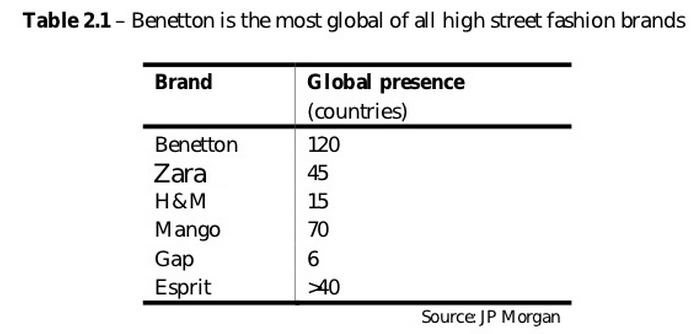 United Colors Of Benetton
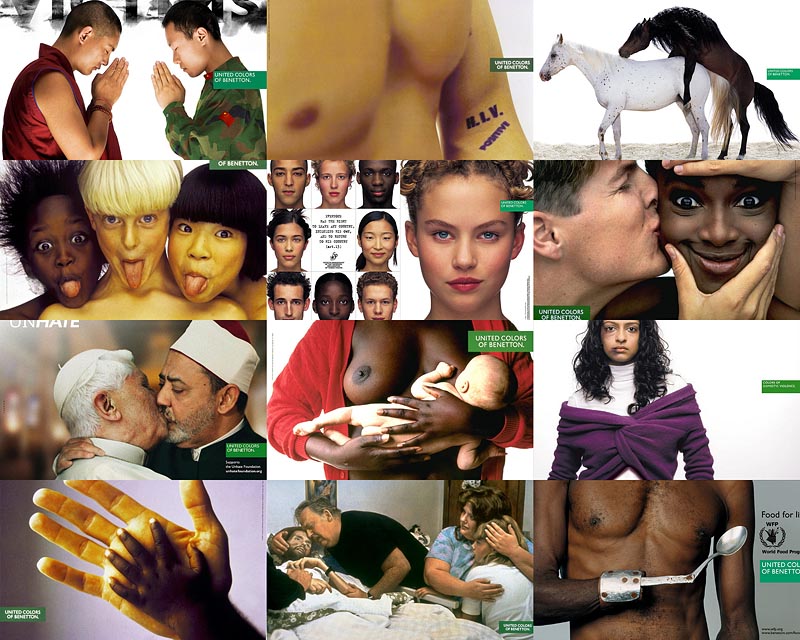 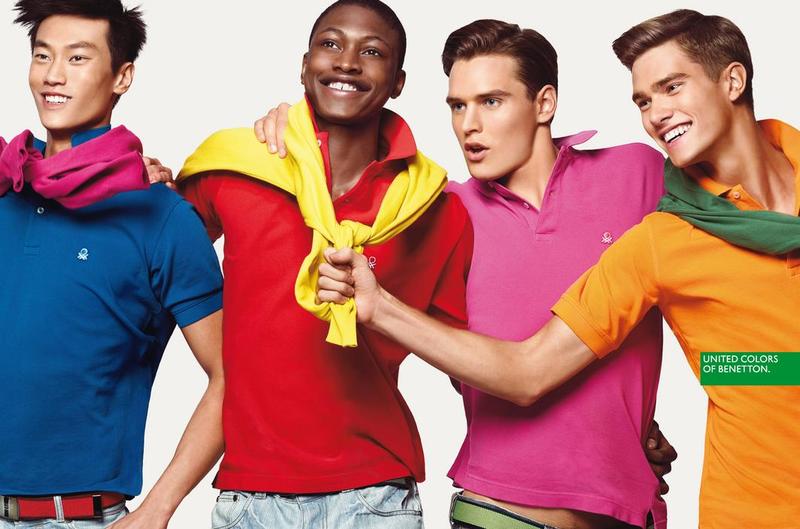 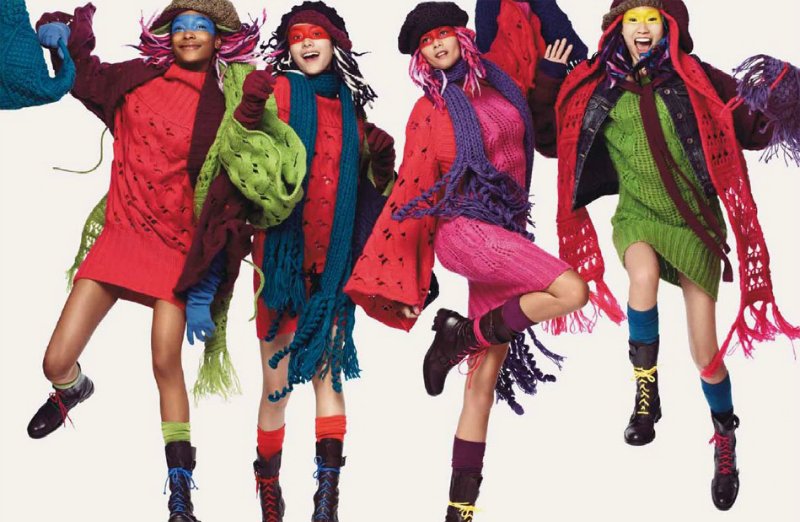 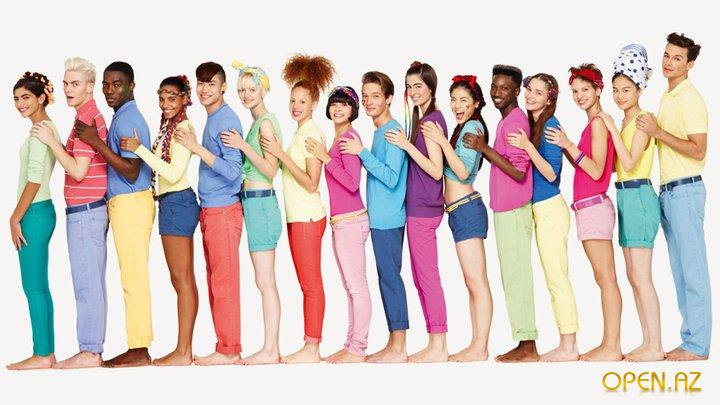